詩篇73
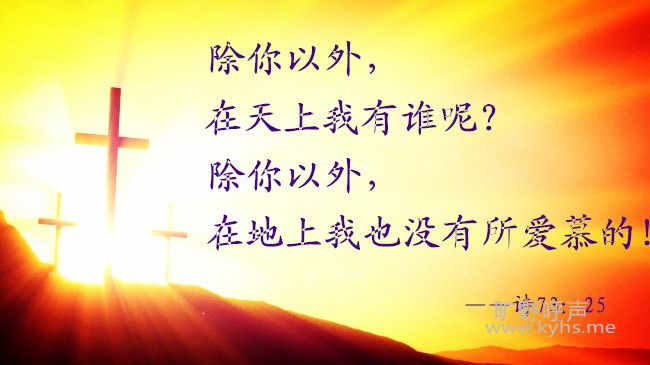 除你以外
https://www.youtube.com/watch?v=TgjDmv233QM
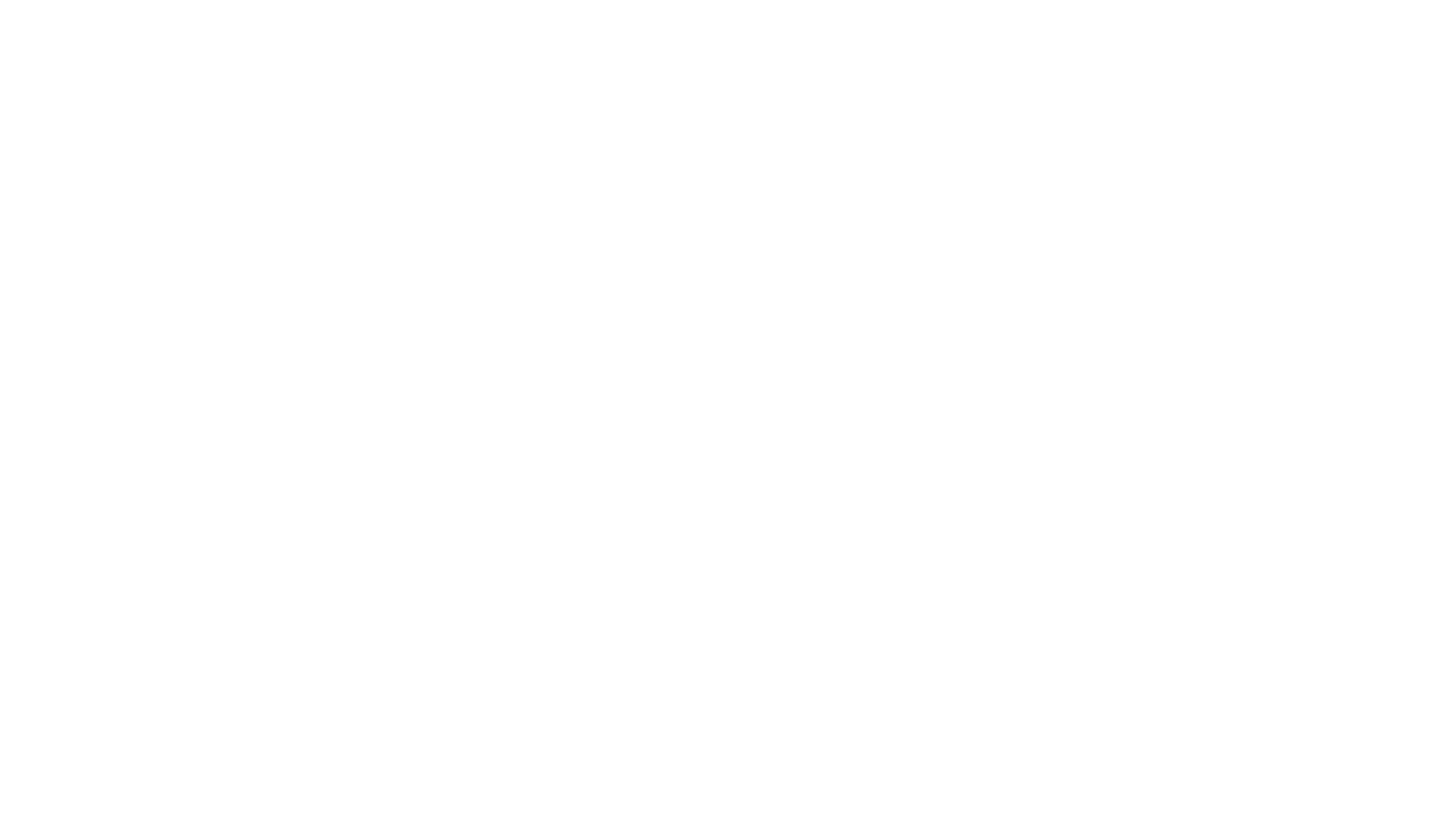 亞薩的詩。​ 1 神實在恩待以色列那些清心的人。2 至於我，我的腳幾乎失閃，我的腳險些滑跌。3 我見惡人和狂傲人享平安，就心懷不平。4 他們死的時候沒有疼痛，他們的力氣卻也壯實。5 他們不像別人受苦，也不像別人遭災。6 所以驕傲如鏈子戴在他們的項上，強暴像衣裳遮住他們的身體。7 他們的眼睛因體胖而凸出，他們所得的過於心裡所想的。8 他們譏笑人，憑惡意說欺壓人的話，他們說話自高。9 他們的口褻瀆上天，他們的舌毀謗全地。10 所以神的民歸到這裡，喝盡了滿杯的苦水。11 他們說：「神怎能曉得？至高者豈有知識呢？」12 看哪，這就是惡人！他們既是常享安逸，財寶便加增。13 我實在徒然潔淨了我的心，徒然洗手表明無辜！14 因為我終日遭災難，每早晨受懲治。15 我若說我要這樣講，這就是以奸詐待你的眾子。16 我思索怎能明白這事，眼看實係為難，17 等我進了神的聖所，思想他們的結局。18 你實在把他們安在滑地，使他們掉在沉淪之中。19 他們轉眼之間成了何等的荒涼，他們被驚恐滅盡了。20 人睡醒了怎樣看夢，主啊，你醒了也必照樣輕看他們的影像。21 因而我心裡發酸，肺腑被刺。22 我這樣愚昧無知，在你面前如畜類一般。23 然而，我常與你同在，你攙著我的右手。24 你要以你的訓言引導我，以後必接我到榮耀裡。25 除你以外，在天上我有誰呢？除你以外，在地上我也沒有所愛慕的。26 我的肉體和我的心腸衰殘，但神是我心裡的力量，又是我的福分，直到永遠。27 遠離你的必要死亡，凡離棄你行邪淫的你都滅絕了。28 但我親近神是與我有益！我以主耶和華為我的避難所，好叫我述說你一切的作為。
詩篇73
亞薩的詩。​1 神實在恩待以色列那些清心的人。2 至於我，我的腳幾乎失閃，我的腳險些滑跌。

3 我見惡人和狂傲人享平安，就心懷不平。4 他們死的時候沒有疼痛，他們的力氣卻也壯實。5 他們不像別人受苦，也不像別人遭災。6 所以驕傲如鏈子戴在他們的項上，強暴像衣裳遮住他們的身體。7 他們的眼睛因體胖而凸出，他們所得的過於心裡所想的。8 他們譏笑人，憑惡意說欺壓人的話，他們說話自高。9 他們的口褻瀆上天，他們的舌毀謗全地。10 所以神的民歸到這裡，喝盡了滿杯的苦水。11 他們說：「神怎能曉得？至高者豈有知識呢？」12 看哪，這就是惡人！他們既是常享安逸，財寶便加增。
13 我實在徒然潔淨了我的心，徒然洗手表明無辜！14 因為我終日遭災難，每早晨受懲治。15 我若說我要這樣講，這就是以奸詐待你的眾子。16 我思索怎能明白這事，眼看實係為難，17 等我進了神的聖所，思想他們的結局。18 你實在把他們安在滑地，使他們掉在沉淪之中。19 他們轉眼之間成了何等的荒涼，他們被驚恐滅盡了。20 人睡醒了怎樣看夢，主啊，你醒了也必照樣輕看他們的影像。21 因而我心裡發酸，肺腑被刺。22 我這樣愚昧無知，在你面前如畜類一般。23 然而，我常與你同在，你攙著我的右手。24 你要以你的訓言引導我，以後必接我到榮耀裡。25 除你以外，在天上我有誰呢？除你以外，在地上我也沒有所愛慕的。26 我的肉體和我的心腸衰殘，但神是我心裡的力量，又是我的福分，直到永遠。27 遠離你的必要死亡，凡離棄你行邪淫的你都滅絕了。28 但我親近神是與我有益！我以主耶和華為我的避難所，好叫我述說你一切的作為。
Q：亞薩何許人也？
[Speaker Notes: He was one of David’s chief music leaders. Son of Berachiah (1 Chr. 6:39[24]) and a Levite (1 Chr. 15:17). He sounded the bronze cymbals. He ministered before the ark of God (1 Chr. 16:5). His sons were appointed to various duties by David (1 Chr. 25:1). He composed many psalms (Pss. 50, 73). The singers at the Temple under Ezra were descendants of Asaph (Ezra 2:41). His descendants helped dedicate the new Temple (Ezra 3:10) and the wall (Neh. 12:35, 36).]
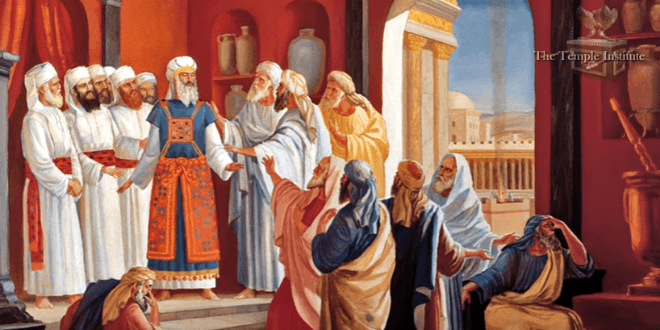 Q：亞薩何許人也？
大衛時代詩班長
兒子也服侍
利未人
服侍神的約櫃
後裔：歌唱者、獻殿、城牆（以斯拉、尼希米）
亞薩的詩。​1 神實在恩待以色列那些清心的人。2 至於我，我的腳幾乎失閃，我的腳險些滑跌。

3 我見惡人和狂傲人享平安，就心懷不平。4 他們死的時候沒有疼痛，他們的力氣卻也壯實。5 他們不像別人受苦，也不像別人遭災。6 所以驕傲如鏈子戴在他們的項上，強暴像衣裳遮住他們的身體。7 他們的眼睛因體胖而凸出，他們所得的過於心裡所想的。8 他們譏笑人，憑惡意說欺壓人的話，他們說話自高。9 他們的口褻瀆上天，他們的舌毀謗全地。10 所以神的民歸到這裡，喝盡了滿杯的苦水。11 他們說：「神怎能曉得？至高者豈有知識呢？」12 看哪，這就是惡人！他們既是常享安逸，財寶便加增。
13 我實在徒然潔淨了我的心，徒然洗手表明無辜！14 因為我終日遭災難，每早晨受懲治。15 我若說我要這樣講，這就是以奸詐待你的眾子。16 我思索怎能明白這事，眼看實係為難，17 等我進了神的聖所，思想他們的結局。18 你實在把他們安在滑地，使他們掉在沉淪之中。19 他們轉眼之間成了何等的荒涼，他們被驚恐滅盡了。20 人睡醒了怎樣看夢，主啊，你醒了也必照樣輕看他們的影像。21 因而我心裡發酸，肺腑被刺。22 我這樣愚昧無知，在你面前如畜類一般。23 然而，我常與你同在，你攙著我的右手。24 你要以你的訓言引導我，以後必接我到榮耀裡。25 除你以外，在天上我有誰呢？除你以外，在地上我也沒有所愛慕的。26 我的肉體和我的心腸衰殘，但神是我心裡的力量，又是我的福分，直到永遠。27 遠離你的必要死亡，凡離棄你行邪淫的你都滅絕了。28 但我親近神是與我有益！我以主耶和華為我的避難所，好叫我述說你一切的作為。
Q:你見惡人和狂傲人享平安，有心懷不平？
	你是怎樣擺平的？
（或者你仍在不平中，你覺得如何才能擺平？）
[Speaker Notes: He was one of David’s chief music leaders. Son of Berachiah (1 Chr. 6:39[24]) and a Levite (1 Chr. 15:17). He sounded the bronze cymbals. He ministered before the ark of God (1 Chr. 16:5). His sons were appointed to various duties by David (1 Chr. 25:1). He composed many psalms (Pss. 50, 73). The singers at the Temple under Ezra were descendants of Asaph (Ezra 2:41). His descendants helped dedicate the new Temple (Ezra 3:10) and the wall (Neh. 12:35, 36).]
亞薩的詩。​1 神實在恩待以色列那些清心的人。2 至於我，我的腳幾乎失閃，我的腳險些滑跌。

3 我見惡人和狂傲人享平安，就心懷不平。4 他們死的時候沒有疼痛，他們的力氣卻也壯實。5 他們不像別人受苦，也不像別人遭災。6 所以驕傲如鏈子戴在他們的項上，強暴像衣裳遮住他們的身體。7 他們的眼睛因體胖而凸出，他們所得的過於心裡所想的。8 他們譏笑人，憑惡意說欺壓人的話，他們說話自高。9 他們的口褻瀆上天，他們的舌毀謗全地。10 所以神的民歸到這裡，喝盡了滿杯的苦水。11 他們說：「神怎能曉得？至高者豈有知識呢？」12 看哪，這就是惡人！他們既是常享安逸，財寶便加增。
13 我實在徒然潔淨了我的心，徒然洗手表明無辜！14 因為我終日遭災難，每早晨受懲治。15 我若說我要這樣講，這就是以奸詐待你的眾子。
16 我思索怎能明白這事，眼看實係為難，17 等我進了神的聖所，思想他們的結局。
18 你實在把他們安在滑地，使他們掉在沉淪之中。19 他們轉眼之間成了何等的荒涼，他們被驚恐滅盡了。20 人睡醒了怎樣看夢，主啊，你醒了也必照樣輕看他們的影像。
21 因而我心裡發酸，肺腑被刺。22 我這樣愚昧無知，在你面前如畜類一般。
23 然而，我常與你同在，你攙著我的右手。24 你要以你的訓言引導我，以後必接我到榮耀裡。25 除你以外，在天上我有誰呢？除你以外，在地上我也沒有所愛慕的。26 我的肉體和我的心腸衰殘，但神是我心裡的力量，又是我的福分，直到永遠。27 遠離你的必要死亡，凡離棄你行邪淫的你都滅絕了。28 但我親近神是與我有益！我以主耶和華為我的避難所，好叫我述說你一切的作為。
Q:神如何恩待以色列那些清心的人？

保守
進入聖所
靈眼開啟
同在：搀我右手、訓言引導、進入榮耀
[Speaker Notes: He was one of David’s chief music leaders. Son of Berachiah (1 Chr. 6:39[24]) and a Levite (1 Chr. 15:17). He sounded the bronze cymbals. He ministered before the ark of God (1 Chr. 16:5). His sons were appointed to various duties by David (1 Chr. 25:1). He composed many psalms (Pss. 50, 73). The singers at the Temple under Ezra were descendants of Asaph (Ezra 2:41). His descendants helped dedicate the new Temple (Ezra 3:10) and the wall (Neh. 12:35, 36).]
聖殿與新耶路撒冷
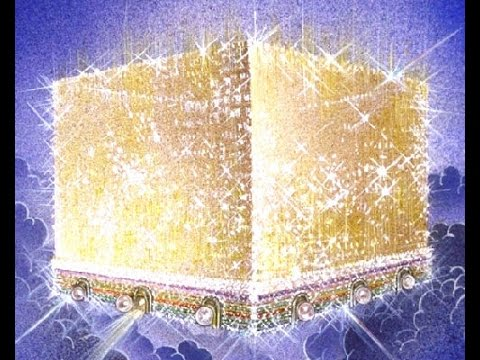 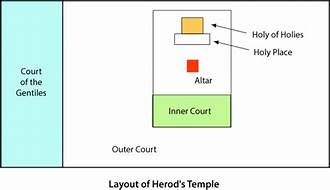 至聖所
聖所
祭壇
外邦人院
內院
外院
啟示錄21：1-8
​ 1 我又看見一個新天新地，因為先前的天地已經過去了，海也不再有了。2 我又看見聖城新耶路撒冷由神那裡從天而降，預備好了，就如新婦裝飾整齊等候丈夫。3 我聽見有大聲音從寶座出來說：「看哪，神的帳幕在人間！他要與人同住，他們要做他的子民，神要親自與他們同在，做他們的神。4 神要擦去他們一切的眼淚，不再有死亡，也不再有悲哀、哭號、疼痛，因為以前的事都過去了。」5 坐寶座的說：「看哪，我將一切都更新了！」又說：「你要寫上，因這些話是可信的，是真實的。」6 他又對我說：「都成了！我是阿拉法，我是俄梅戛；我是初，我是終。我要將生命泉的水白白賜給那口渴的人喝。7 得勝的，必承受這些為業：我要做他的神，他要做我的兒子。8 唯有膽怯的、不信的、可憎的、殺人的、淫亂的、行邪術的、拜偶像的和一切說謊話的，他們的份就在燒著硫磺的火湖裡，這是第二次的死。」
亞薩的詩。​1 神實在恩待以色列那些清心的人。2 至於我，我的腳幾乎失閃，我的腳險些滑跌。

3 我見惡人和狂傲人享平安，就心懷不平。4 他們死的時候沒有疼痛，他們的力氣卻也壯實。5 他們不像別人受苦，也不像別人遭災。6 所以驕傲如鏈子戴在他們的項上，強暴像衣裳遮住他們的身體。7 他們的眼睛因體胖而凸出，他們所得的過於心裡所想的。8 他們譏笑人，憑惡意說欺壓人的話，他們說話自高。9 他們的口褻瀆上天，他們的舌毀謗全地。10 所以神的民歸到這裡，喝盡了滿杯的苦水。11 他們說：「神怎能曉得？至高者豈有知識呢？」12 看哪，這就是惡人！他們既是常享安逸，財寶便加增。
13 我實在徒然潔淨了我的心，徒然洗手表明無辜！14 因為我終日遭災難，每早晨受懲治。15 我若說我要這樣講，這就是以奸詐待你的眾子。16 我思索怎能明白這事，眼看實係為難，17 等我進了神的聖所，思想他們的結局。18 你實在把他們安在滑地，使他們掉在沉淪之中。19 他們轉眼之間成了何等的荒涼，他們被驚恐滅盡了。20 人睡醒了怎樣看夢，主啊，你醒了也必照樣輕看他們的影像。21 因而我心裡發酸，肺腑被刺。22 我這樣愚昧無知，在你面前如畜類一般。23 然而，我常與你同在，你攙著我的右手。24 你要以你的訓言引導我，以後必接我到榮耀裡。
25 除你以外，在天上我有誰呢？除你以外，在地上我也沒有所愛慕的。26 我的肉體和我的心腸衰殘，但神是我心裡的力量，又是我的福分，直到永遠。27 遠離你的必要死亡，凡離棄你行邪淫的你都滅絕了。28 但我親近神是與我有益！我以主耶和華為我的避難所，好叫我述說你一切的作為。
偉大的宣告：
除你以外天地皆無！
[Speaker Notes: He was one of David’s chief music leaders. Son of Berachiah (1 Chr. 6:39[24]) and a Levite (1 Chr. 15:17). He sounded the bronze cymbals. He ministered before the ark of God (1 Chr. 16:5). His sons were appointed to various duties by David (1 Chr. 25:1). He composed many psalms (Pss. 50, 73). The singers at the Temple under Ezra were descendants of Asaph (Ezra 2:41). His descendants helped dedicate the new Temple (Ezra 3:10) and the wall (Neh. 12:35, 36).]